Interacting with Database
SACHIN KHARADE
ODBC
ODBC stands for Open Database Connectivity
A standard or open application programming interface (API) for accessing a database.
ODBC provides a C interface for database access on Windows environment.
SACHIN KHARADE
JDBC
JDBC stands for Java Database Connectivity.
It is a standard Java API for connecting programs written in Java to the data in relational databases. 
JDBC works with Java on a variety of platforms, such as Windows, Mac OS, and the various versions of UNIX.
SACHIN KHARADE
JDBC Driver
JDBC Driver is a software component that enables java application to interact with the database. There are 4 types of JDBC drivers:

JDBC-ODBC bridge driver
Native-API driver (partially java driver)
JDBC-Net pure Java/ Network-Protocol driver (fully java driver)
Pure Java Driver /Thin driver / Database-Protocol driver(fully java driver)
SACHIN KHARADE
JDBC-ODBC bridge driver
The JDBC type 1 driver, also known as the JDBC-ODBC bridge driver.
The JDBC-ODBC bridge driver uses ODBC driver to connect to the database. The JDBC-ODBC bridge driver converts JDBC method calls into the ODBC function calls.
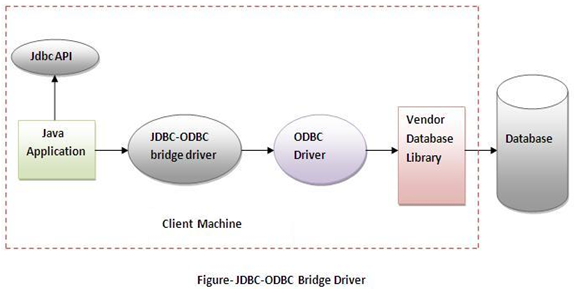 SACHIN KHARADE
Native API driver
The JDBC type 2 driver, also known as the Native-API driver
The Native API driver uses the client-side libraries of the database. The driver converts JDBC method calls into native calls of the database API. It is not written entirely in java.
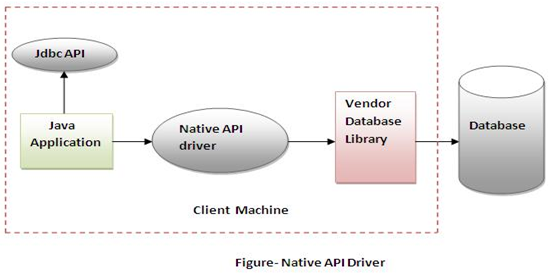 SACHIN KHARADE
JDBC-Net pure Java Driver
The JDBC type 3 driver, also known as the Pure Java driver for database middleware. It is a database driver implementation which makes use of a middle tier between the calling program and the database. 
The middle-tier (application server) converts JDBC calls directly or indirectly into a vendor-specific database protocol. It is fully written in java.
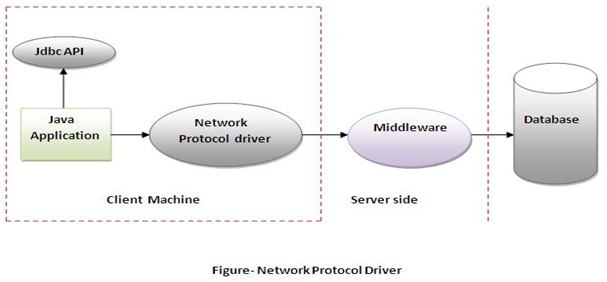 SACHIN KHARADE
Thin driver
The JDBC type 4 driver, also known as the Direct to Database Pure Java Driver, is a database driver implementation that converts JDBC calls directly into a vendor- specific  database protocol.
That is why it is known as thin driver. It is fully written in Java language.
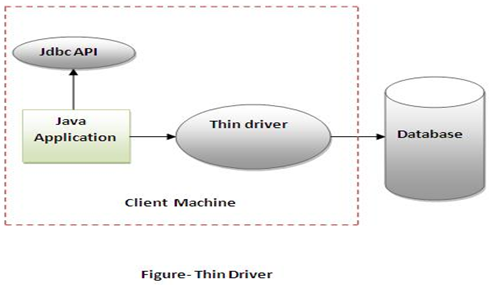 SACHIN KHARADE
JDBC two tier model
In a two-tier model, a Java application communicates directly with the database, via the JDBC driver.
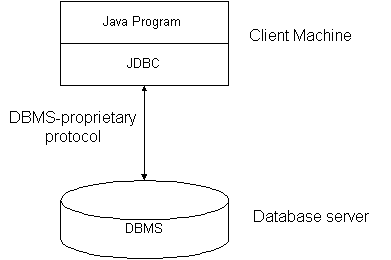 SACHIN KHARADE
JDBC three tier model
In a three-tier model, a Java application communicates with a middle tier component that functions as an application server. The application server talks to a given database using JDBC.
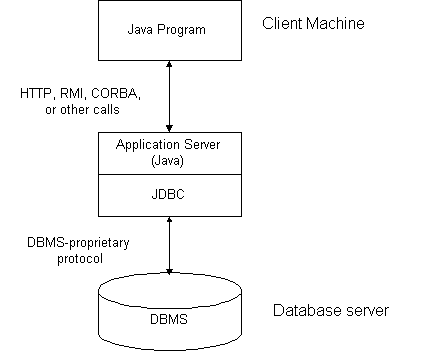 SACHIN KHARADE
Common JDBC Components
The JDBC API provides the following interfaces and classes −
DriverManager Class
Driver Interface
Connection Interface
Statement Interface
ResultSet Interface
SACHIN KHARADE
Common JDBC Components
DriverManager Class

The DriverManager class acts as an interface between user and drivers. 
It keeps track of the drivers that are available and handles establishing a connection between a database and the appropriate driver. 
The DriverManager class maintains a list of Driver classes that have registered themselves by calling the method DriverManager.registerDriver().
SACHIN KHARADE
Commonly used methods of DriverManager class
SACHIN KHARADE
Common JDBC Components (cont’d..)
Driver Interface
	This interface handles the communications with the database server. You will very rarely interact directly with Driver objects. Instead, you use DriverManager objects, which manages objects of this type. It also abstracts the details associated with working with Driver objects.
SACHIN KHARADE
Common JDBC Components (cont’d..)
Connection Interface
	A Connection is the session between java application and database. The Connection interface is a factory of Statement, PreparedStatement, and DatabaseMetaData. The Connection interface provide many methods for transaction management like commit(),rollback() etc.
SACHIN KHARADE
Commonly used methods of Connection interface
SACHIN KHARADE
Common JDBC Components (cont’d..)
Statement Interface
	The Statement interface provides methods to execute queries with the database. It provides factory method to get the object of ResultSet.
SACHIN KHARADE
Commonly used methods of Statement interface
SACHIN KHARADE
Common JDBC Components (cont’d..)
ResultSet Interface
	The object of ResultSet maintains a cursor pointing to a particular row of data. Initially, cursor points to before the first row.
SACHIN KHARADE
Commonly used methods of ResultSet interface
SACHIN KHARADE
Connecting to Database
There are 5 steps to connect any java application with the database in java using JDBC. They are as follows:

Register the driver class
Creating connection
Creating statement
Executing queries
Closing connection
SACHIN KHARADE
1.Register the driver class
The Class.forName() method is used to register the driver class. This method is used to dynamically load the driver class.

Syntax of forName() method

public static void forName(String className)throws ClassNotFoundException

Example to register with JDBC-ODBC Driver

		Class.forName("sun.jdbc.odbc.JdbcOdbcDriver");
SACHIN KHARADE
2. Creating connection
The DriverManager .getConnection() method is used to establish connection with the database.

Syntax of getConnection() method

public static Connection getConnection(String url)throws SQLException  

public static Connection getConnection(String url,String name,String password)  
throws SQLException  

Example establish connection with Oracle Driver
	Connection con = DriverManager.getConnection ("jdbc:odbc:DemoDB","username","password");
SACHIN KHARADE
3. Creating statement
The createStatement() method of Connection interface is used to create statement. The object of statement is responsible to execute queries with the database.
Syntax of createStatement() method

public Statement createStatement()throws SQLException 
 
Example to create the statement object
		Statement stmt=con.createStatement();
SACHIN KHARADE
4. Executing queries
The executeQuery() method of Statement interface is used to execute queries to the database. This method returns the object of ResultSet that can be used to get all the records of a table.

Syntax of executeQuery() method

public ResultSet executeQuery(String sql)throws SQLException

Example to execute query

	ResultSet rs=stmt.executeQuery("select * from emp");  
	while(rs.next())
     {  
		System.out.println(rs.getInt(1)+" "+rs.getString(2));  
	}
SACHIN KHARADE
5. Closing connection
By closing connection object statement and ResultSet will be closed automatically. The close() method of Connection interface is used to close the connection.

Syntax of close() method

	public void close()throws SQLException  

Example to close connection

	con.close();
SACHIN KHARADE
Example to Connect Java Application with mysql database
SACHIN KHARADE
import java.sql.*;  
class MysqlCon{  
public static void main(String args[])
{  
    Try
    {   
        Class.forName("com.mysql.jdbc.Driver");  
	Connection con=DriverManager.getConnection("jdbc:mysql://localhost:3306/sun","root","root");			//here sun is database name, root is username and password  
        Statement stmt=con.createStatement();  
        ResultSet rs=stmt.executeQuery("select * from emp");    
        while(rs.next())  
		System.out.println(rs.getInt(1)+"  "+rs.getString(2)+"  "+rs.getString(3));  
        con.close();  
    }
    catch(Exception e)
   { 
         System.out.println(e);
   }  
}
SACHIN KHARADE